?
Anatomie comparée des vertébrés
?
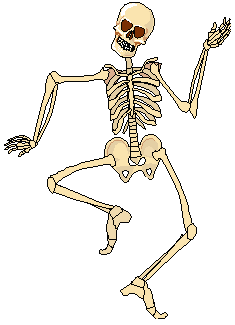 L’anatomie ?
L’anatomie est l’étude macroscopique (visible à l’œil nu) des structures du corps alors que 
l’histologie est l’étude microscopique (visible au microscope) des structures du corps. On parle 
 d’anatomie macroscopique
On distingue différents types d’anatomie.
?
Les vertébrés
C’est un animal qui possède une colonne vertébrale.
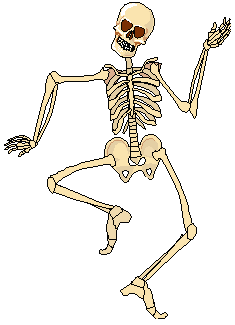 La classification des vertébrés
Les vertébrés se divisent en 5 classes :
Les poissons
Les amphibiens
Les reptiles
Les oiseaux
Les mammifères
Ils sont écrits dans l’ordre de leur apparition sur la terre.
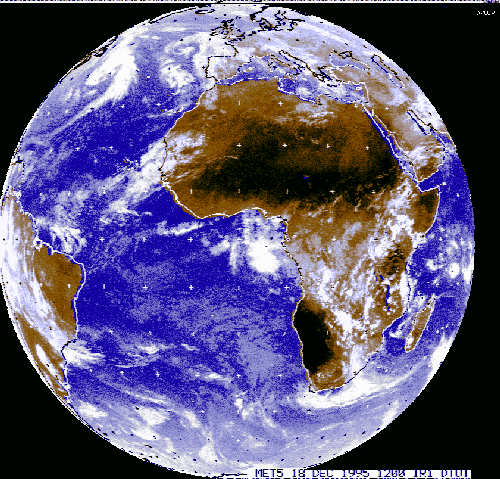 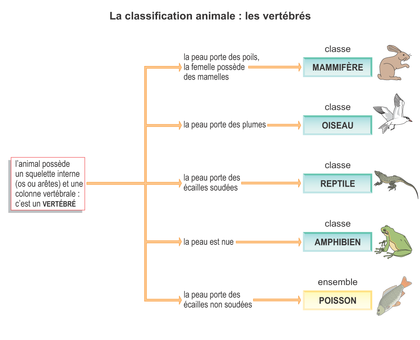 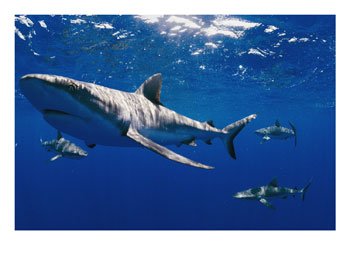 Les poissons
Le milieu et le déplacement
	Ils nagent à l’aide de leurs nageoires. Ils vivent dans l’eau et meurent à l’air libre.

La reproduction
	Ils pondent des œufs cachés dans l’eau. Ces œufs sont mous. Ils sont ovipares.
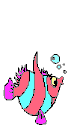 La respiration
	Ils respirent par des branchies situées sur les côtés de la tête. Les narines ne jouent aucun rôle. Le poisson n’a pas besoin d’aller à la surface pour prendre de l’air.

La peau
	Elle est recouverte d’écailles qui peuvent se détacher une à une (non soudées).

Les espèces
	Il y a 24000 espèces différentes. Nous connaissons surtout, le saumon, le thon, le requin, l’anguille, le piranha, la raie…
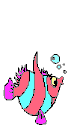 Les amphibiens
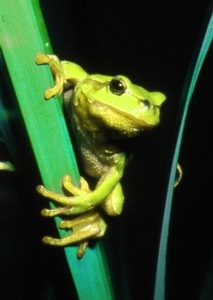 Le milieu et le déplacement
	Ils vivent dans et sur l’eau ou sur terre. 
	Ils nagent et marchent ou sautent.

La reproduction
	Ils naissent dans des œufs entourés de gélatine. Ils sortent de l’œuf sous forme de têtards et après, ils se métamorphosent.

La température
	Elle est variable.
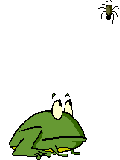 La respiration
	Ils vivent sous l’eau étant petits et respirent avec des branchies quand ils sont têtards, puis par des poumons et grâce leur peau quand ils deviennent adultes.

La peau
	Elle leur sert à respirer. Elle est lisse et humide mais le crapaud possède des verrues.

Les espèces
	Il y a les grenouilles et crapauds, la salamandre, le triton.
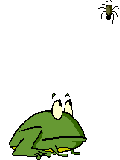 Les reptiles
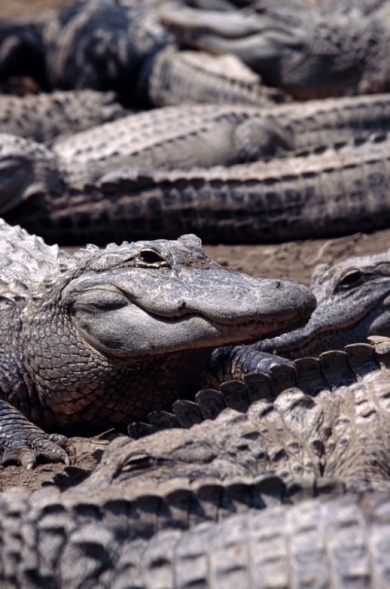 Le milieu et le déplacement
	Ils rampent ( lézard) ou ondulent (serpent) 
	ou marchent ( tortue) ou nagent (crocodile).
	Ils vivent donc dans l’eau ou sur terre

La reproduction
	La quasi-totalité des reptiles pond des œufs. 
	Ils sont ovipares. Les œufs sont pondus sur terre (sous les feuilles ou dans le sable). Les œufs sont mous et ne sont pas couvés.
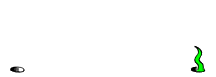 La température
	Ce sont des animaux à sang froid. Leur température corporelle est égale à celle de leur environnement.

La respiration
	Ils respirent par des poumons.

La peau
	Les reptiles portent des écailles soudées. Leur peau écailleuse est imperméable, elle est renforcée parfois par une carapace (tortue).

Les espèces
	Il y a les serpents, les lézards, les tortues, les crocodiles, …
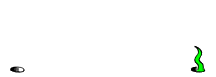 Les oiseaux
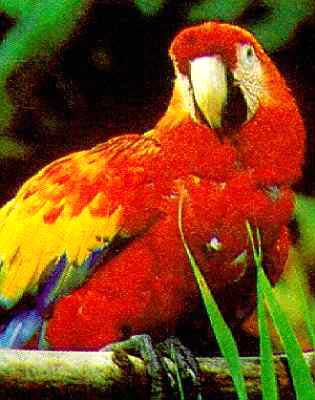 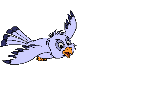 Le milieu et le déplacement
	Les oiseaux marchent (la poule, l’autruche), nagent (pingouin) et surtout, volent. Le canard, par exemple fait les 3. La terre, l’air et l’eau sont donc leurs éléments.

La reproduction
	Ils naissent dans des œufs à coque dure. Ils sont couvés.
La température
	Ils ont le sang chaud, une température constante.

La respiration
	Ils respirent grâce à des poumons.

La peau
	Elle est recouverte de plumes imperméables.

Les espèces
	Il y a les espèces volantes comme les rapaces (aigle) ou les plus petits (moineau). Certains sont terrestres comme la poule et l’autruche. D’autres plutôt aquatiques comme le pingouin.
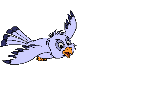 Les mammifères
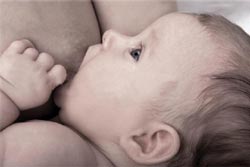 Le milieu et le déplacement
	La plupart des mammifères marchent. Il y a une espèce qui vole (chauve-souris). Il y en a qui nage (dauphin, baleine) et qui saute (kangourou). Ils sont présents partout sur terre.

La reproduction
	Ils sont les seuls à allaiter leurs nouveau-nés. Les femelles nourrissent en même temps plusieurs petits. Elles ont donc des mamelles.
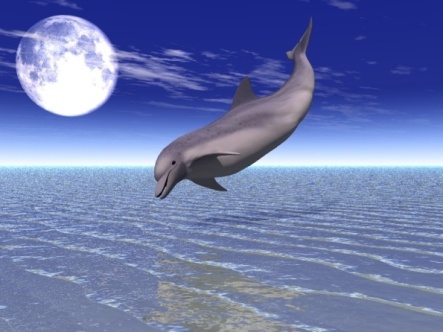 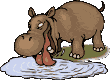 La température
	Ils ont le sang chaud. Leur température est aux alentours de 36 à 39° C.

La respiration
	Ils respirent par des poumons.

La peau
	Elle est recouverte de poils, parfois presque invisibles (dauphin), parfois très épais (chat, ours). Ils perdent leur pelage (mue). Certaines espèces changent de couleurs selon la saison (hermine).

Les espèces
	Il y a environ 5000 espèces dont : le plus gros: la baleine bleue, le plus intelligent, l’homme et le plus petit, le ouistiti.
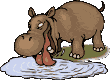 Programme
Anatomie de l’appareil  digestif
Anatomie de l’appareil respiratoire
Anatomie de l’appareil cardiovasculaire
Anatomie de l’appareil urogénitale
Anatomie de système endocrinien
Anatomie du système nerveux
Anatomie des organes des sens